Ponavljanje in utrjevanje znanjaTJA od 14. do 17. 4. 2020
TEDENSKI NALOGI (Brown Bear, Body Parts UL):
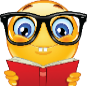 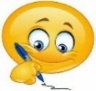 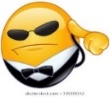 Učenec najprej posluša (Listen), nato sam ponovno (Read) prebere in (Write) zapiše po nareku slikanico 
Brown bear, Brown Bear, ki smo jo že brali v šoli https://www.youtube.com/watch?v=brxeiLkZOcA      ALI https://www.youtube.com/watch?v=lIn-xGU1pko (Celotna knjiga se vidi od 1.13 min naprej.)


2. UL Animal Body Parts
Učenec posluša posnetek, bere, zapiše rešitve v zvezek. 
Katera žival ima te dele telesa? (Check)Preveri rešitve. 
Prosim, bodi pozoren na razliko: A fish (1 riba, ednina) has got scales. Fish (množina, 2 ribi ali več rib, na splošno) have got gills.

Če želite, se lahko posnamete, kot sem se jaz in mi pošljete zvočni posnetek.
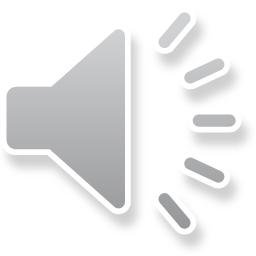 REŠITVE (poslušaj posnetek): Animal Body Parts (možnih je več rešitev)

A leopard and a cheetah (gepard) have got spots. A  tiger and a giraffe have got stripes. An eagle (orel), a chicken and a hen (kokoš) have got wings. A whale and a shark have got fins. A bear has got fur. A fish (ednina, ena riba), a crocodile, an alligator, an iguana have got scales. Fish (množina, več kot 2 ribi) have got gills. A crab, a lobster (jastog) have got claws. A dog and a cat have got paws. A horse, a goat, a cow, a donkey (osel) have got hooves. An octopus has got tentacles. A cow and a bull (bik) have got horns. An elephant and a walrus have got tusks. A deer (ednina 1 jelen) has got antlers. OR (ali) Deer (množina, več jelenov) have got antlers. A snail (polž) and an oyster (ostriga) have got a shell.